Причање на основу датог краја
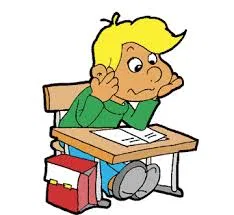 СРПСКИ ЈЕЗИК 4. РАЗРЕД
Причање може да буде писмено и усмено. 

Увијек треба имати план причања. 

 1. Када и гдје се оно о чему причаш догодило?
 2. Ко је учествовао у догађају, тј. који се ликови појављују у причи?
 3. Како се догађај одвијао, од којих појединости се састојао?
 4. Да ли је догађај био весео, тужан, узбудљив, занимљив, изненађујући или
     другачији од свега наведеног?
 5. Када и како се догађај завршио?
 6. Шта су учесници догађаја научили из њега?
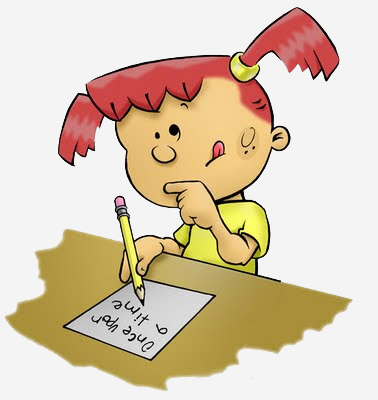 Сваки писани састав треба да има :
Увод је почетни дио у којем ћеш, на примјер, представити вријеме и мјесто радње и ликове.
Главни дио
обухвата почетак, развој и врхунац радње и у њему ћеш описати главни догађај/доживљај или више њих.
Расплет завршетак причања, у којем ћеш ликове довести до краја догађаја или доживљаја и дати неки закључак.
треба да водиш тако да се крај 
                          -Причање на основу датог краја-       лијепо уклопи у оно што испричаш.      
                           Важно је да прије почетка причања            	Сви ликови који постоје у задатом 
                                 добијеш неке смјернице које ће                   завршетку да буду и дио почетног дијела,
                                 олакшати твоје причање. Може бити          који сам осмишљаваш.        
                                           задат почетак или крај приче. 
                                           Када пред собом имаш
                                           задати крај приче то значи да 
                                         ликове и догађаје које замислиш
Савјети за квалитетан писмени састав:

треба да има три цјелине (увод, главни дио и расплет);

сва три дијела састава чине једну цјелину;

не користити претјерано дуге реченице;

пазити на ред ријечи у реченици;  

не понављати исте и избјегавати сувишне ријечи у 
     реченици.
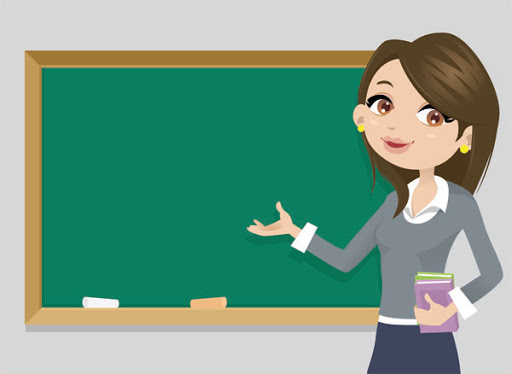 Требамо бити што маштовитији, оригиналнији и досјетљивији !
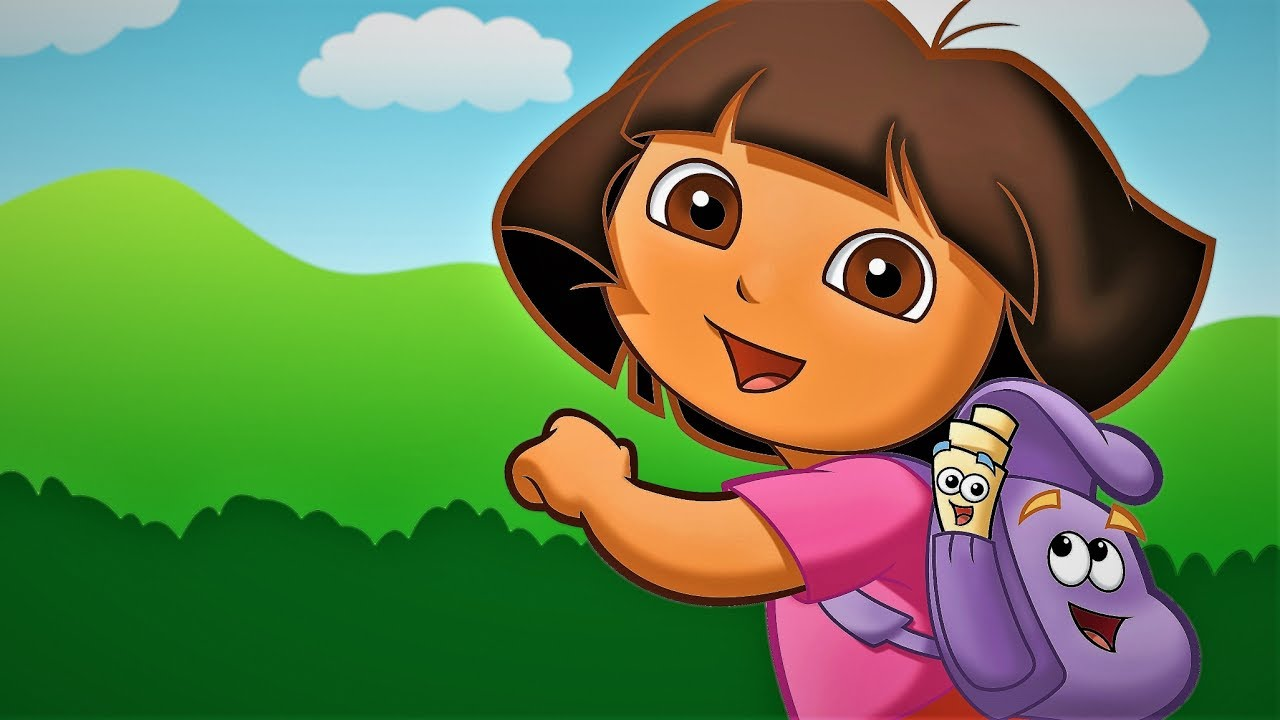 ЗАДАТАК ЗА САМОСТАЛАН РАД

		Изабери један од датих крајева у књизи „Српски језик и језичка култура“ 			на стр. 56 и напиши цијелу причу.
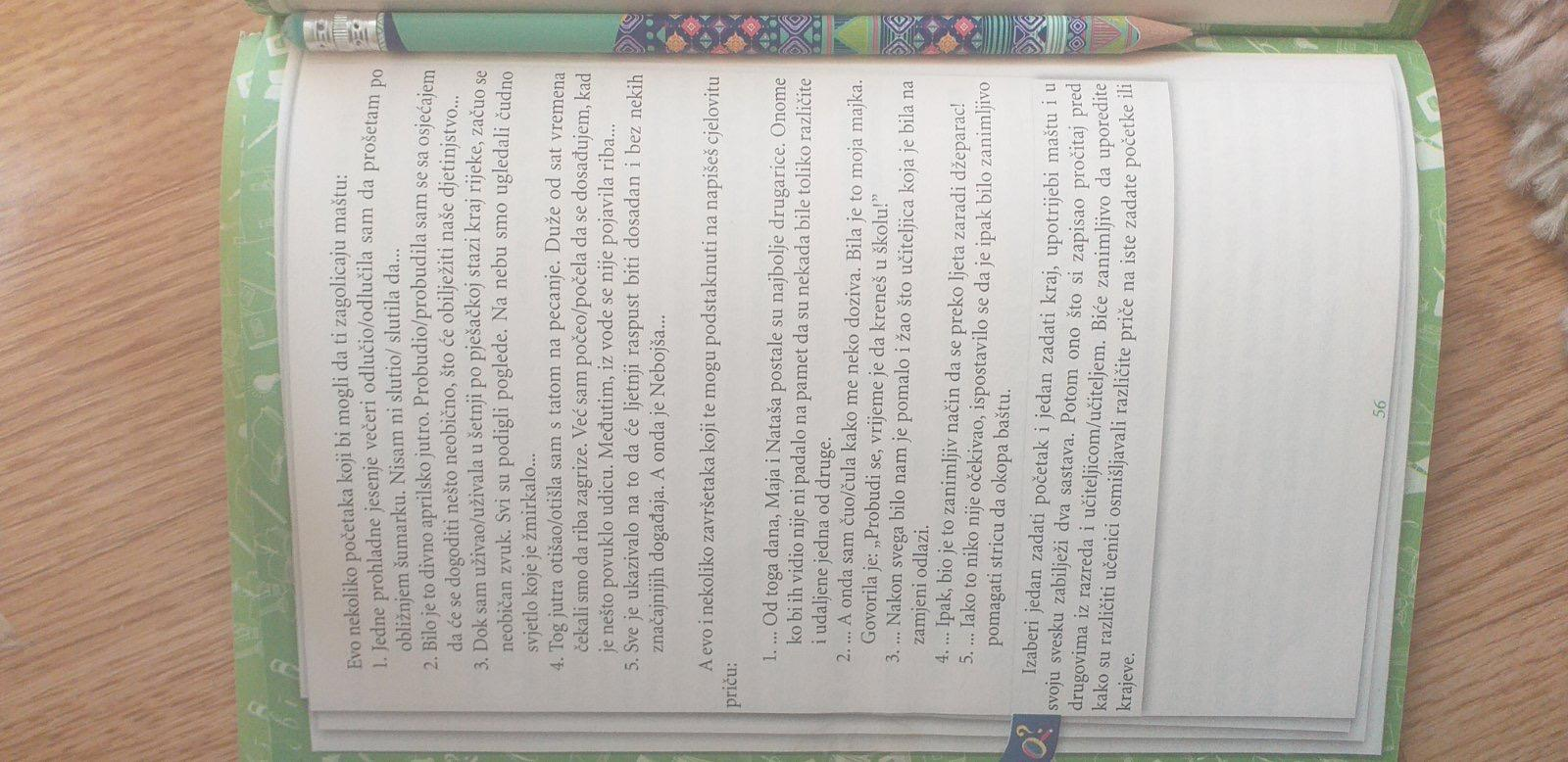